Wearable Round-Up! 
Wearables as Assistive Technology for Workplace Accommodations

Teresa Goddard, M.S
Lead Consultant, Sensory Team


Brittany Lambert, M.S., CRC
Consultant, Sensory Teams
1
[Speaker Notes: Brittany]
Overview
Overview
Wearable Devices
Applying New Solutions
Problems & Solutions
Time management
Medical management
Stress management
Information access
Communication
Accommodation Trends
Questions
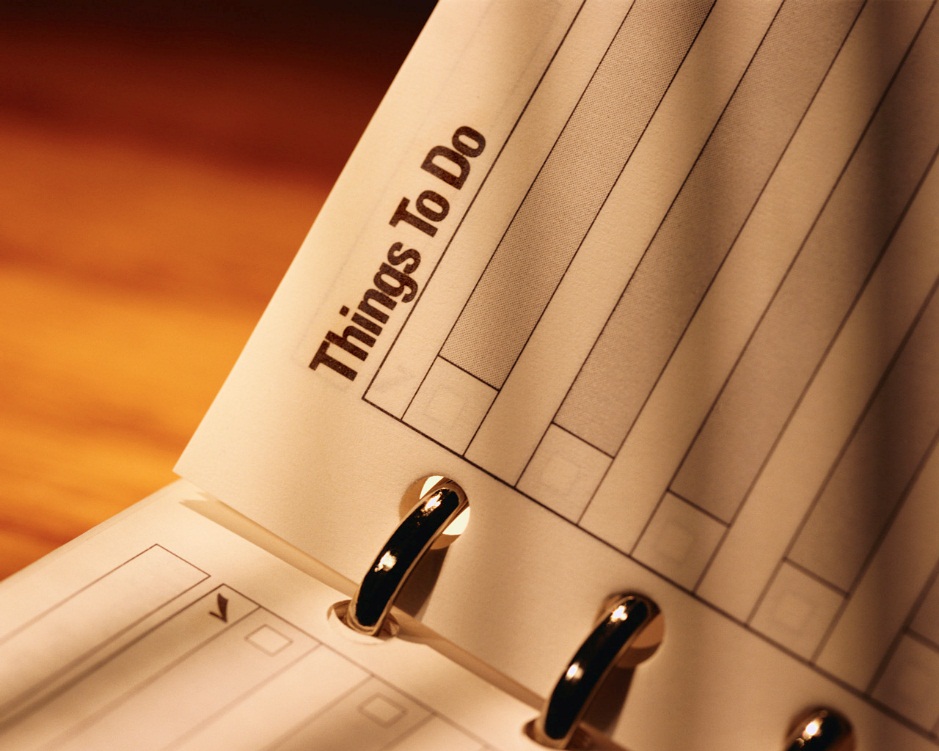 2
[Speaker Notes: Brittany]
What is Wearable Technology?
“A wearable device is defined as a monitoring modality that is worn by a user in daily life. It is usually integrated into items used daily (watch, eyeglass, ring, vest, gloves, belt, shirt, brassiere, shoes, necklace, and barrette) as an inseparable component. An individual customized size is usually required. It often moves with the user ubiquitously without any apparent or obtrusive parts.”

-Tamura, T., & Chen, W., Ph. D., (Eds.). (2018). Seamless healthcare monitoring: Advancements in wearable, attachable, and invisible devices. Cham: Springer.
3
[Speaker Notes: Brittany

Reference: Seamless Healthcare Monitoring]
What is Wearable Technology?
“An attachable device is defined as a monitoring modality that should be attached onto the body noninvasively or can be touched occasionally by a user intentionally. It is not a necessary item but has an unnoticeable impact on daily life such as a tattoo, pad, pedometer, mobile phone, tablet, and other portable devices. It is usually ‘one-size fits all.’”

-Tamura, T., & Chen, W., Ph. D., (Eds.). (2018). Seamless healthcare monitoring: Advancements in wearable, attachable, and invisible devices. Cham: Springer.
4
[Speaker Notes: Brittany 

Reference: Seamless Healthcare Monitoring]
A Growing Market
56.7 million adults are predicted to use a wearable device at least once a month in 2019. An additional 3.8 million children and teens will have such a device. 
Over 500 million wearable users were connected to 4G network in 2017, while the market is expected to grow by 89 million by 2022 connecting over 900 million.
5
[Speaker Notes: Brittany

Reference 1: https://www.emarketer.com/content/wearables-2019

Reference 2: 
https://aithority.com/guest-authors/top-5-wearable-tech-trends-in-2019/]
Workplace Needs
Productivity management
Medical management
Stress and symptom management
Information access
Communication
6
[Speaker Notes: Brittany]
Smartwatches
Smartwatches have gained great popularity in the last five years. Displaying the time is only one of many functions these devices can perform. Smartwatches provide convenient access to thousands of apps, including those which allow users to increase productivity, track physical and mental status, and engage their surroundings in innovative ways.
7
[Speaker Notes: Teresa]
Smartwatches
Smartwatches to use with smartphones
Apple Watch
Android Wear
Samsung Gear
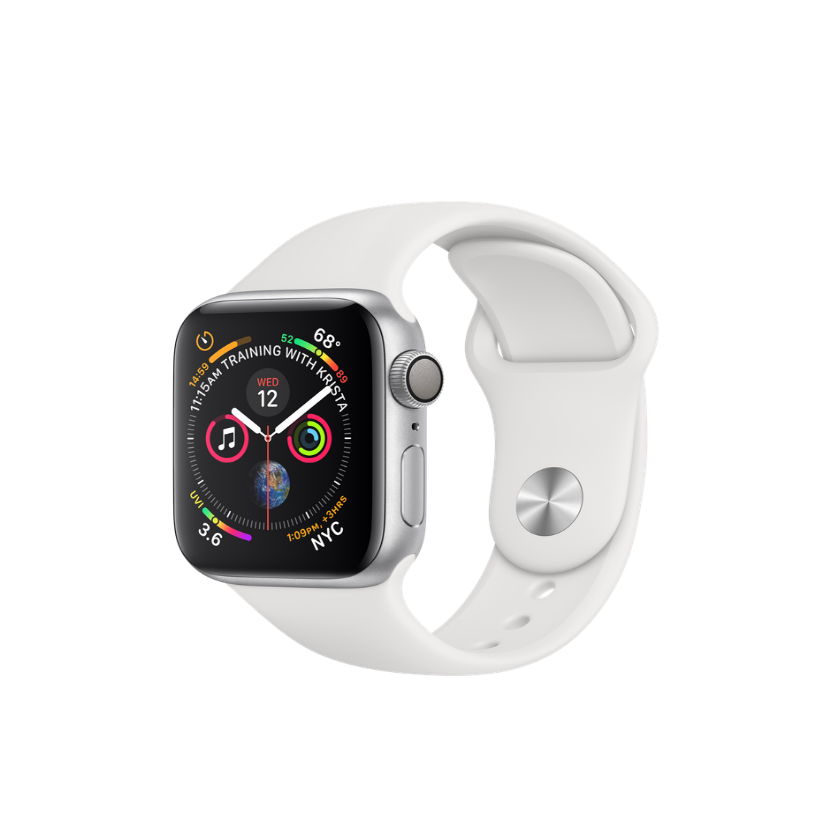 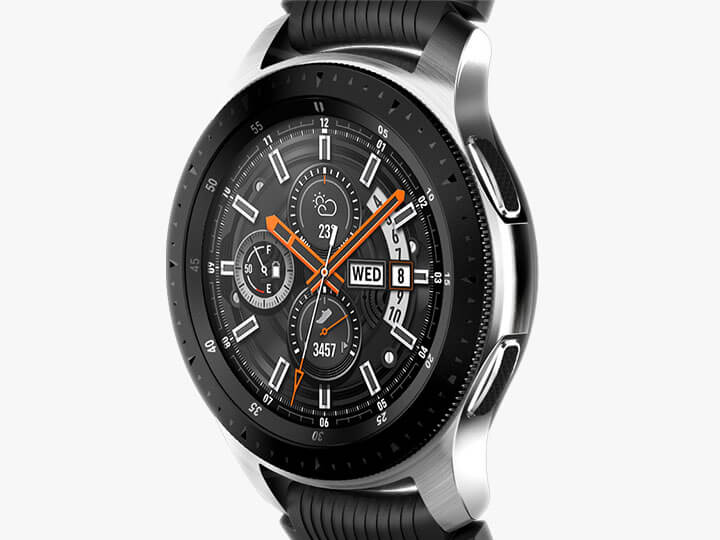 8
[Speaker Notes: Teresa]
Smartwatches
Braille Watches/Talking Watches
Dot Watch
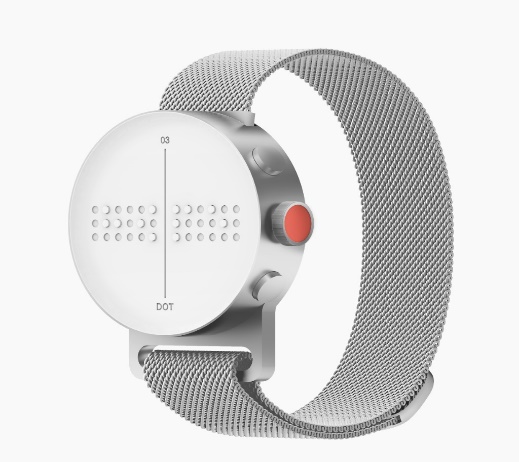 9
[Speaker Notes: Teresa Current price $399]
Productivity Management
Example
A surgeon with attention deficit disorder was having difficulty getting to the operating suite on time.
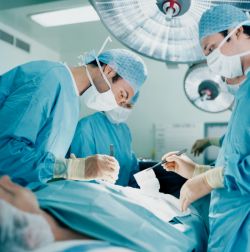 10
[Speaker Notes: Brittany]
Productivity Management
Past Accommodation: 
Provide a Timex Datalink Watch programmed reminders of the employee’s surgery times and other appointments.

Newer Approaches:
Alerts delivered through smartphones and smartwatches.
Alerts delivered through a WatchMinder watch.
11
[Speaker Notes: Brittany]
Time Management
Watches and Timers
Watches with alerts
WatchMinder
Time Timer Watch
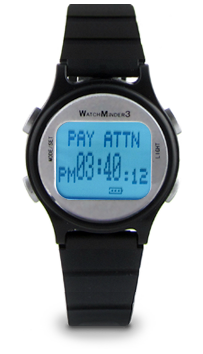 12
[Speaker Notes: Brittany

Watchminder3 current price $69
Time Timer Watch  Plus currently $95]
Time Management
Fitness trackers with alerting functions
Fitbit Ionic
Teslasz
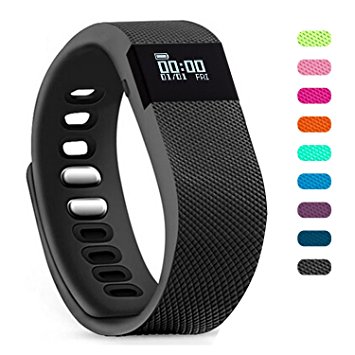 13
[Speaker Notes: Brittany

Fitbit Ionic current price   $249]
Time Management
Wearable Timers
Invisible Clock II
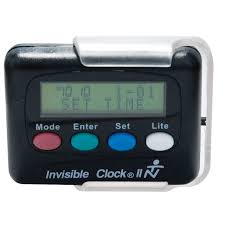 14
[Speaker Notes: Brittany

Invisible Clock ii current price $39.95]
Concentration
Ear Plugs
QuietOn Noise Canceling Earbuds
Bose SoundSport Free wireless headphones
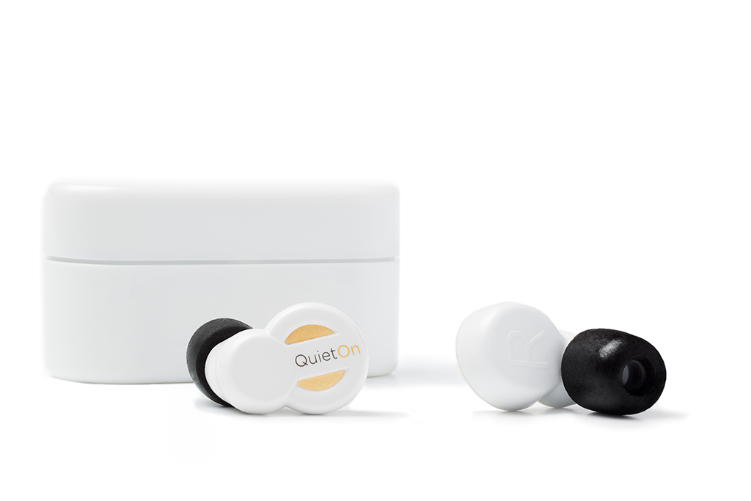 15
[Speaker Notes: Brittany

QuietOn 199,00 €
DUBS  listed as unavailable on amazon, no other official shop link]
Medical Management
Example
An accountant with narcolepsy had difficulty staying awake during the workday. He often fell asleep unexpectedly at his desk, putting him at risk of violating company policy.
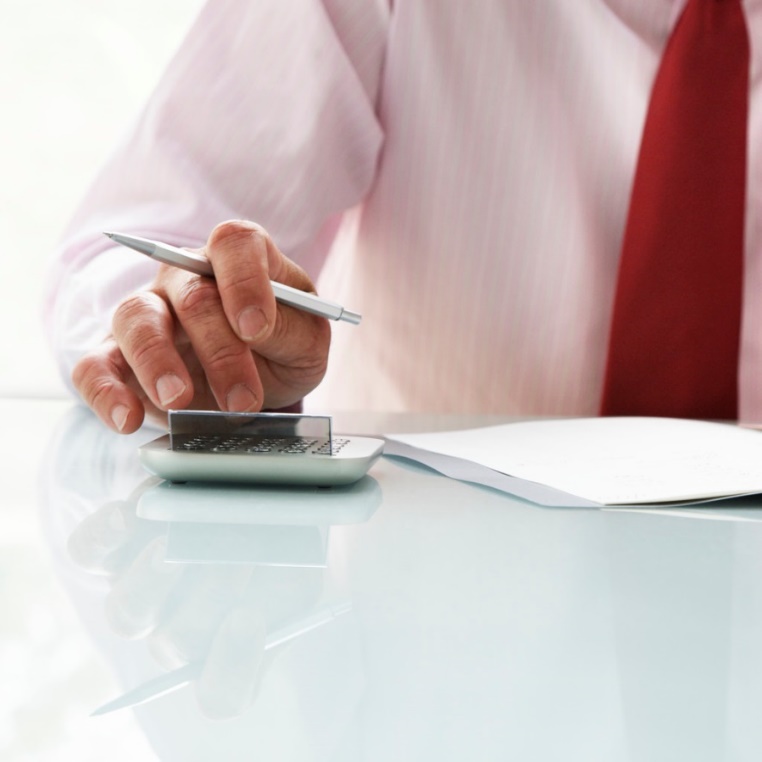 16
[Speaker Notes: Teresa]
Medical Management
Past Accommodation: 
The employer provided a flexible start time, allowing the employee to begin his shift at a later time. 

Newer Approach:
Provide a Doze Alert to detect head movements indicative of sleep.
17
[Speaker Notes: Teresa]
Medical Management
Sleep Detection
Doze Alert 
Nozzer Watch 
StopSleep
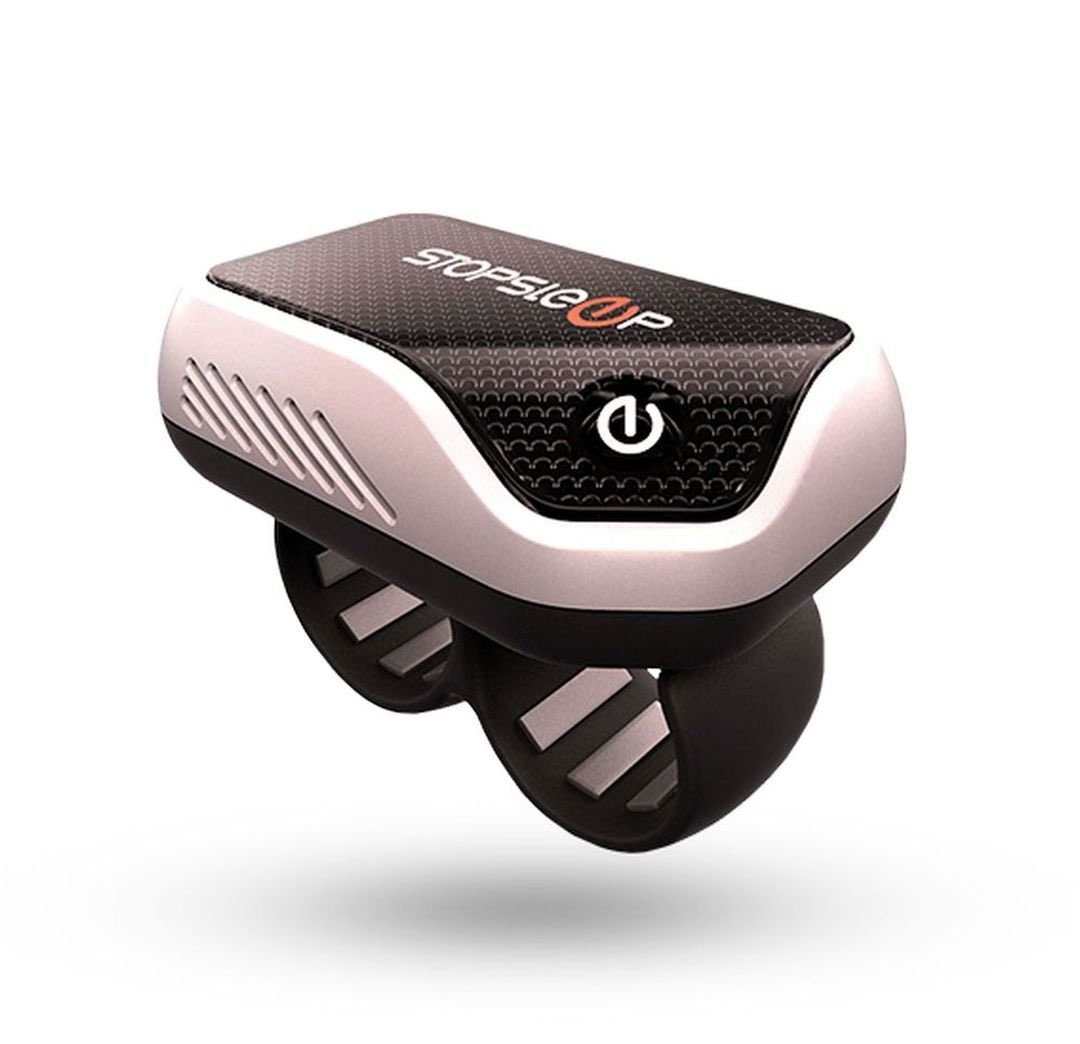 18
[Speaker Notes: TeresaDoze Alert  $49.99
Nozzer Watch  $112
StopSleep]
Medical Management
Seizure Detection
Smart Monitor SmartWatch
Embrace Watch
BioLert
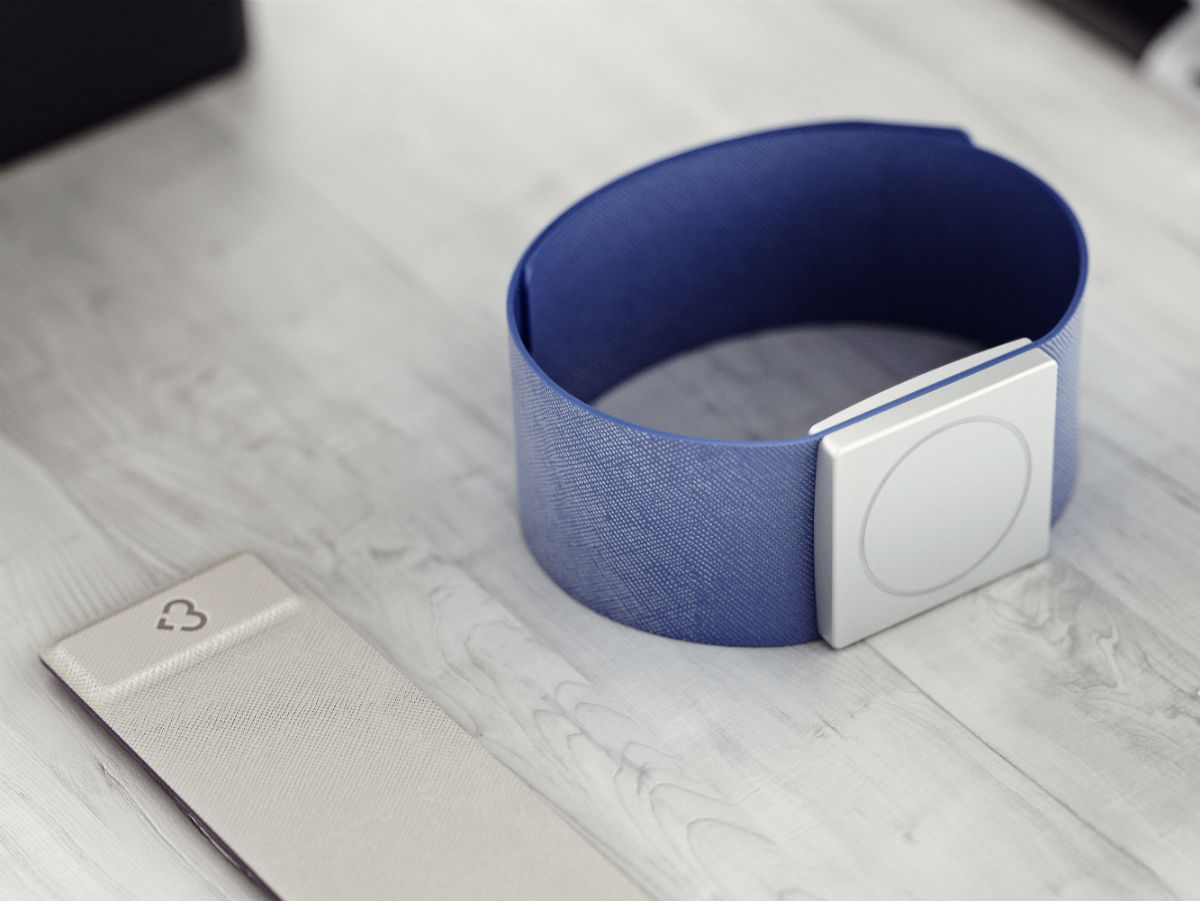 19
[Speaker Notes: Teresa]
Medical Management
Respiratory Health and Allergen Management
Propeller Health
ViATOM Wearable Oxygen Monitor
Neckworn Air Cleaners
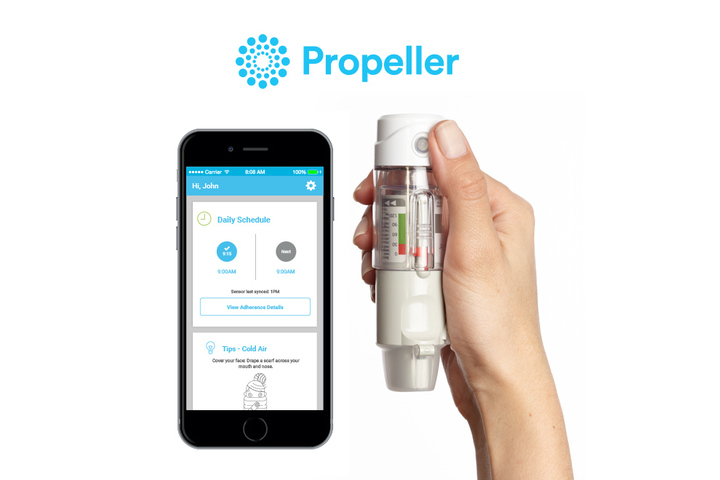 20
[Speaker Notes: Teresa]
Medical Management
Diabetes Management
Dexcom G5 Mobile Continuous Glucose Monitoring System
Thrive Glucose Gel Medical Alert Necklace
Siren Socks
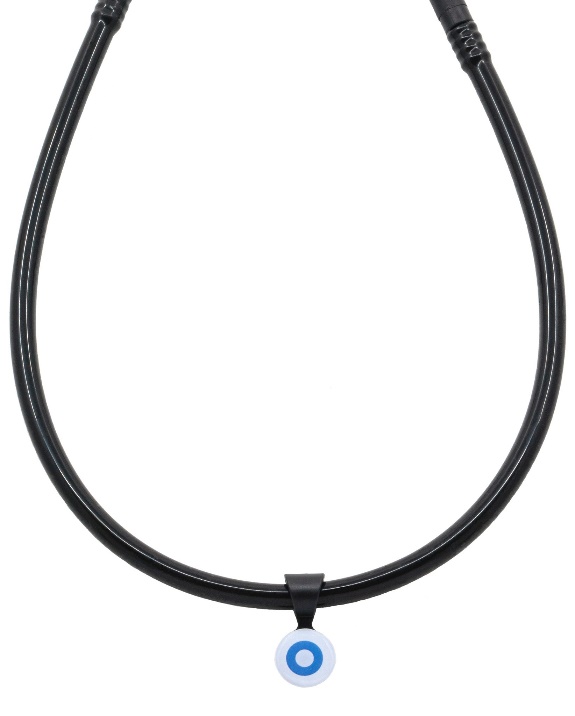 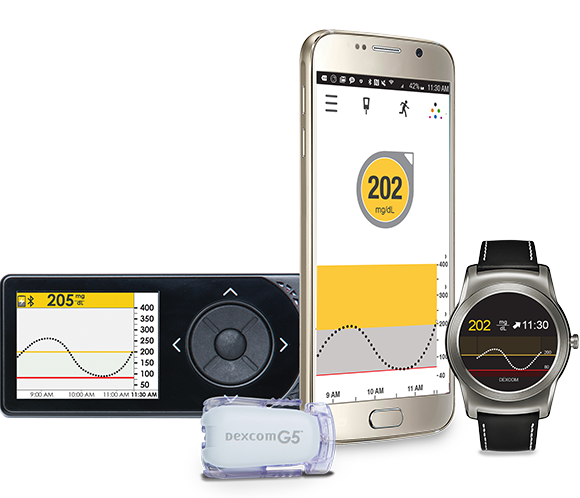 21
[Speaker Notes: Teresa]
Medical Management
Cardiovascular Health 
iBeat
Cardea SOLO
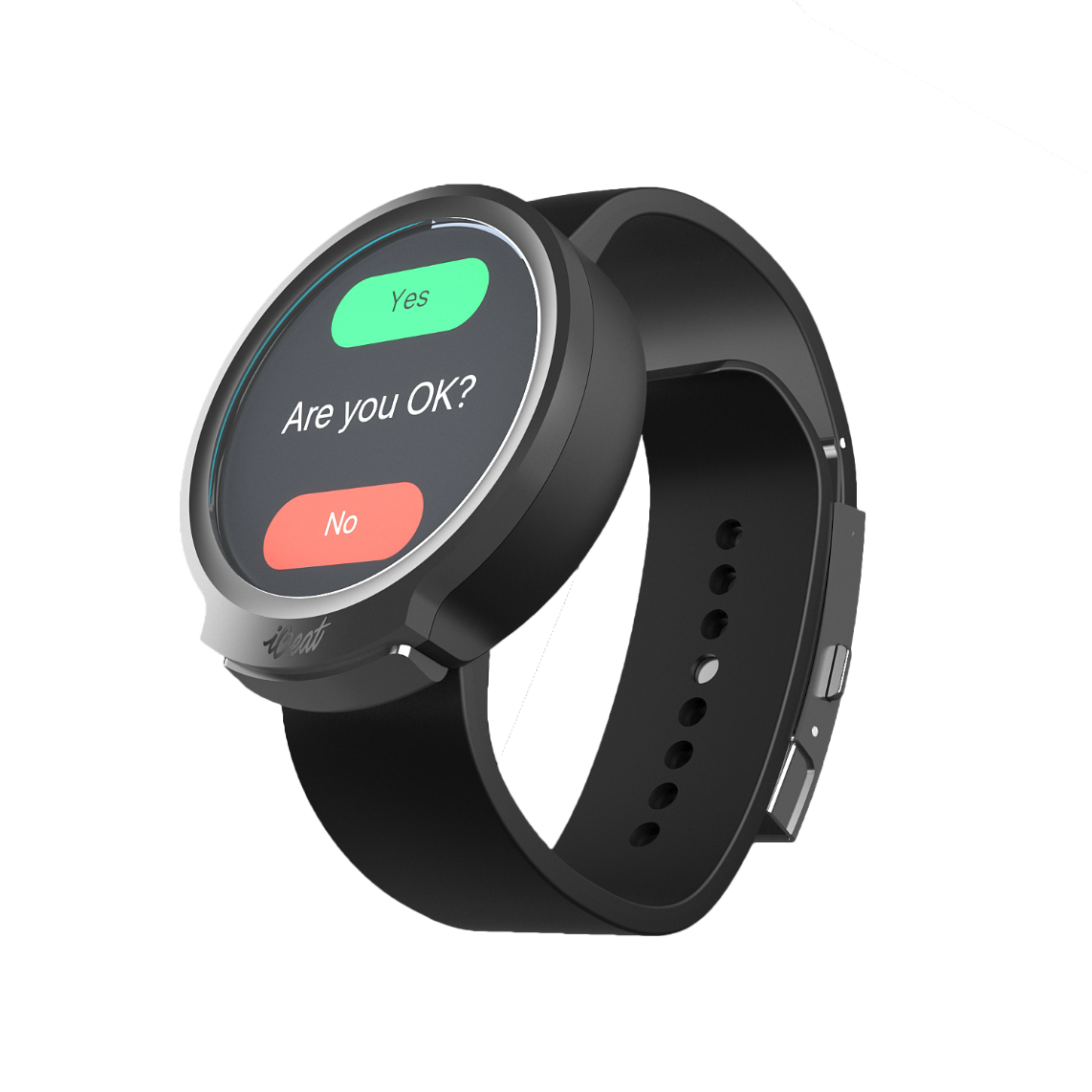 22
[Speaker Notes: Teresa]
Information Access
Example
A barista was struggling to read product labels due to progressive vision loss.
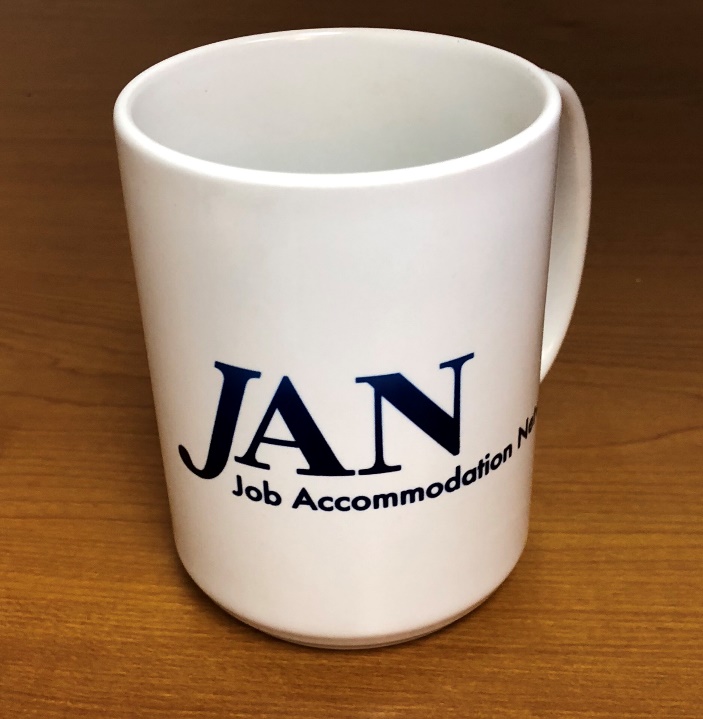 23
[Speaker Notes: Brittany]
Information Access
Past Accommodation
Provide the employee with an i.d. mate talking bar code scanner.  

Newer Approach:
Program an OrCam My Eye to recognize products sold in the coffee shop
24
[Speaker Notes: Brittany]
Information Access Solutions
Identification
OrCam MyEye
Aira
WayAround
Oxy-Iso Colorblindness Correction Glasses
BrainPort Vision Pro
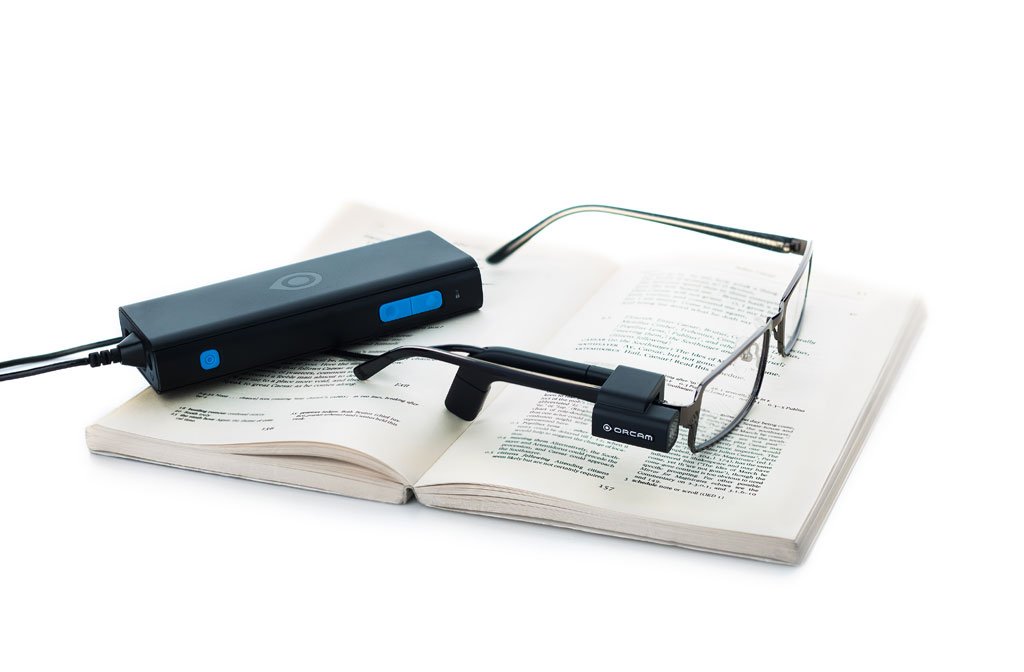 25
[Speaker Notes: Brittany]
Information Access Solutions
Navigation
Wayband
Lechal
BuzzClip
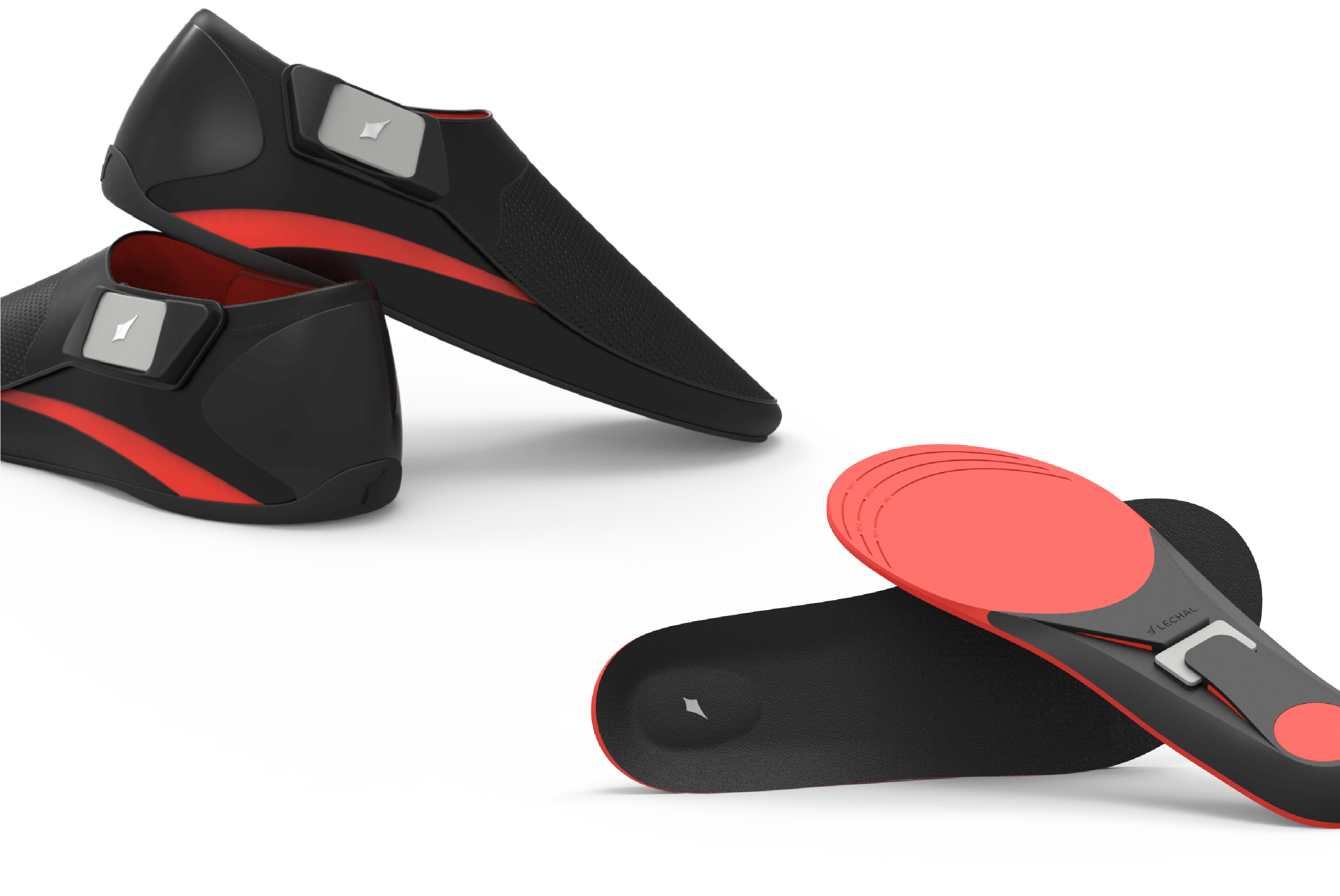 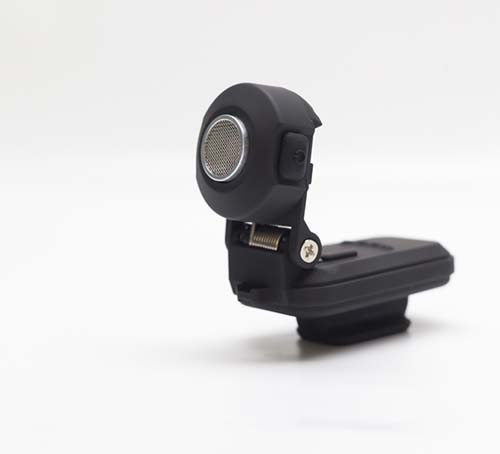 26
[Speaker Notes: Brittany]
Information Access Solutions
Communication
Assistive Listening Devices
Hearing aids and accessories
Cochlear implants and accessories
Clear Face Masks
Communication Bracelets
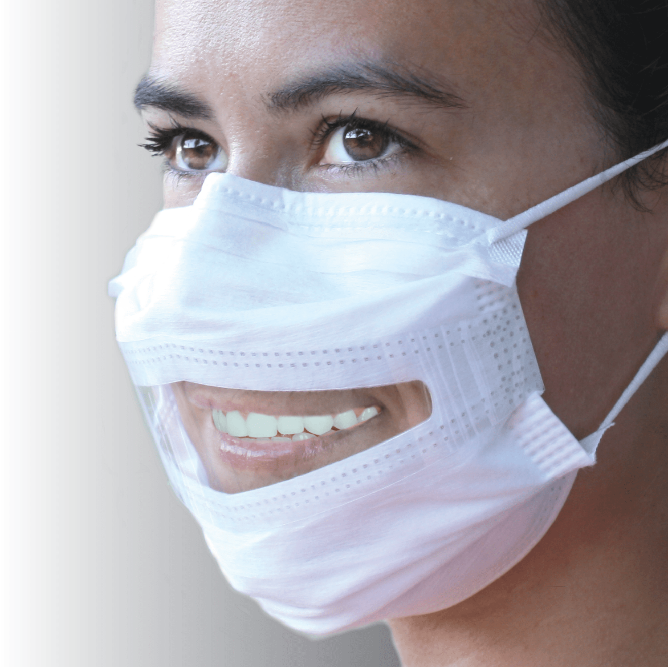 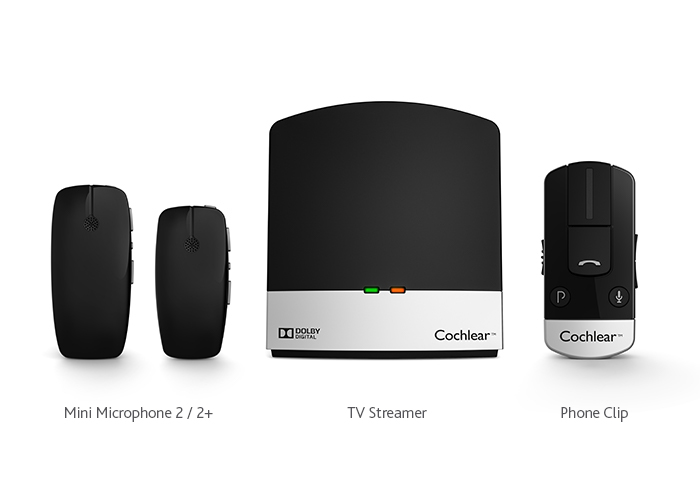 27
[Speaker Notes: Brittany]
Stress Management
Example
A human resource assistant in the benefits department was having difficulty concentrating due to anxiety and high stress.
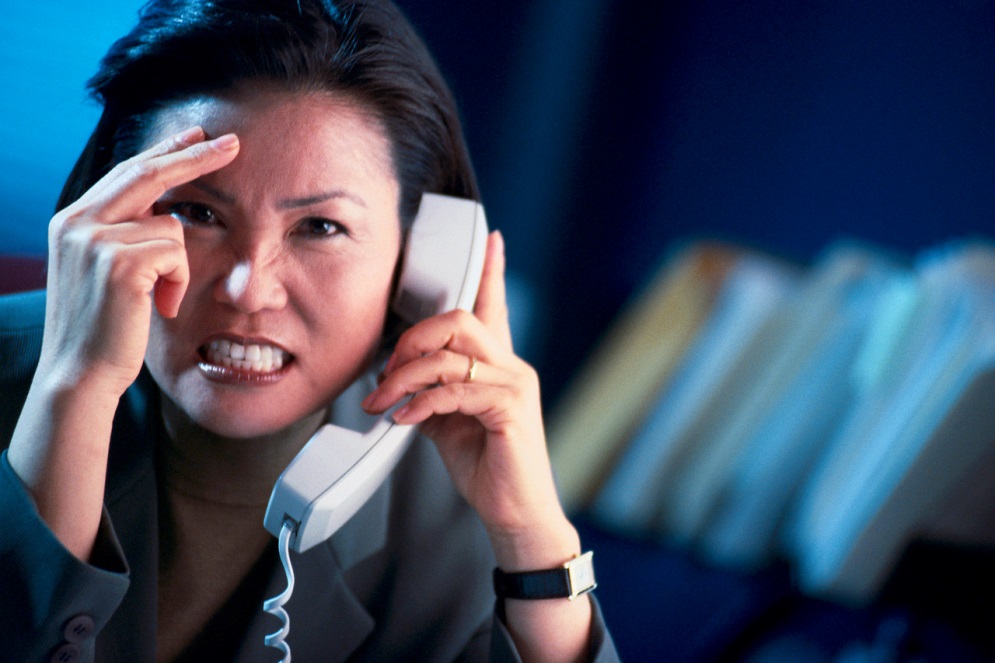 28
[Speaker Notes: Teresa]
Stress Management
Past Accommodation Ideas:
Modified break schedule, call support person, organization strategies/mentor, noise cancellation/white noise
New Ideas in Addition:
Utilize an app for breathing/meditation (potentially synced to smartwatch)
Wear product to monitor stress
Use app and or smartwatch to set reminders and “check in” on focus
29
[Speaker Notes: Teresa]
Stress Management
Respiratory Monitoring
Breathewell Wear 
Spire Health Tag
Thync 
Breathing and Meditation Apps
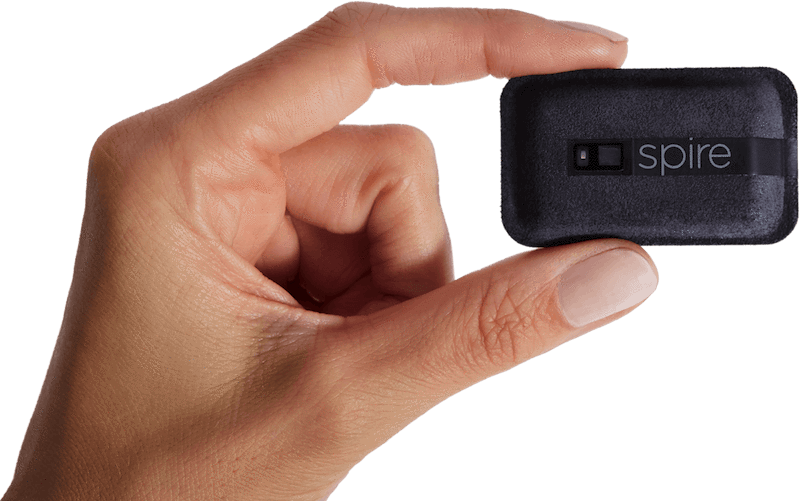 30
[Speaker Notes: Teresa]
Stress Management
Habit Monitoring
Keen
RE-vibe
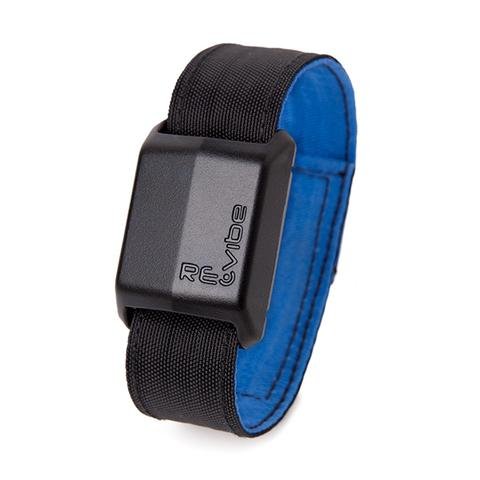 31
[Speaker Notes: Teresa]
Wearables in the Workplace
Wearable device policies
Mobile devices such as tablets, cellular phones, smartphones, smartwatches, and other wearable devices can be valuable productivity tools when used appropriately.  They can also help employees maintain work/life balance, use concentration and relaxation techniques, manage health conditions, and keep in touch with those who support them without tying up office equipment and phone lines.

However, devices can also serve as a distraction or, worse, pose a risk to data.  As a result many employers are developing and updating policies on use of personal devices and governing what types of devices and apps can be purchased for employees.
32
[Speaker Notes: Brittany]
Wearables in the Workplace
ADA implications for wearable device policies:
Policies must be applied in a nondiscriminatory way
Employers may need to consider policy modification as an accommodation
May need to determine whether the wearable device is a personal use item or an accommodation 
May need to be open to an alternate device or accommodation in some settings
Ways to employ wearable devices as workplace accommodations:
Manage time, stress, and medical conditions
Access information needed at work
Meet communication needs
33
[Speaker Notes: Brittany]
Wearables in Development
Retissa
Ultracortex "Mark IV" EEG Headset
Allergy Amulet
Orion from Second Sight
Tattoo Monitoring
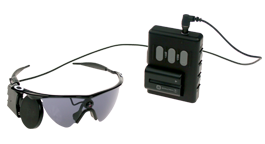 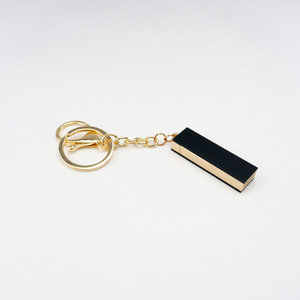 34
[Speaker Notes: Teresa]
Q&A
Questions? AskJAN.org
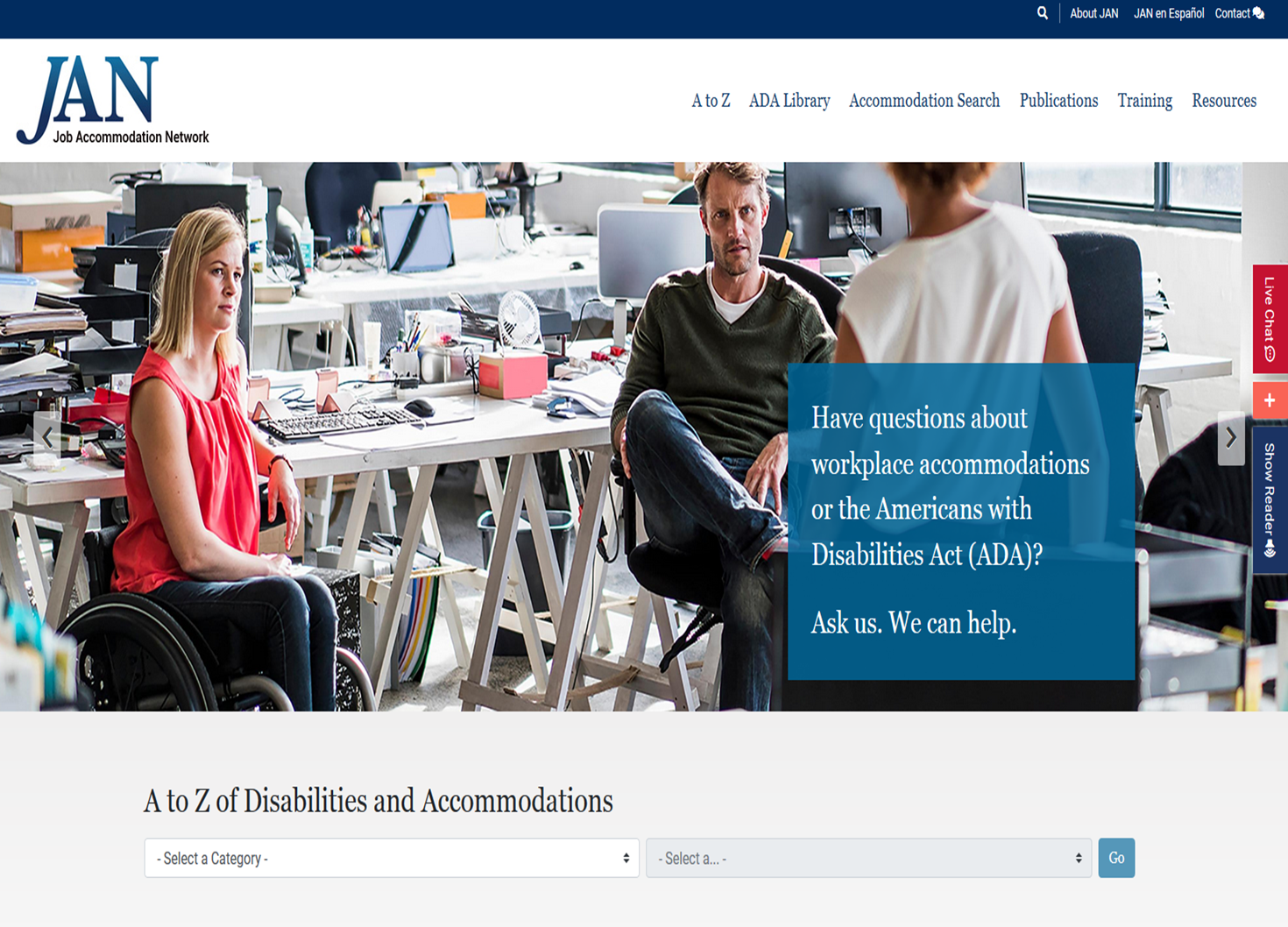 35
[Speaker Notes: Teresa]
Contact JAN!
JAN Consultants can be reached M-F 9am-6pm ET 
Phone - (800) 526-7234 (voice); (877) 781-9403 (TTY)
Email - jan@AskJAN.org
Skype - Janconsultants
Text - (304) 216-8189
Chat available online at http://AskJAN.org
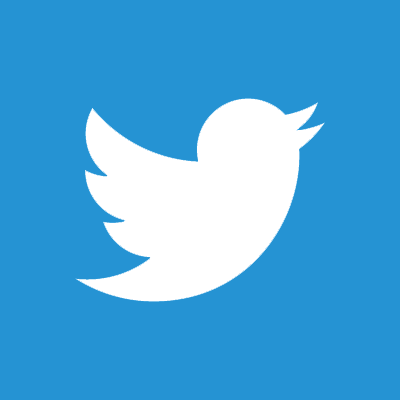 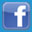 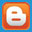 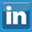 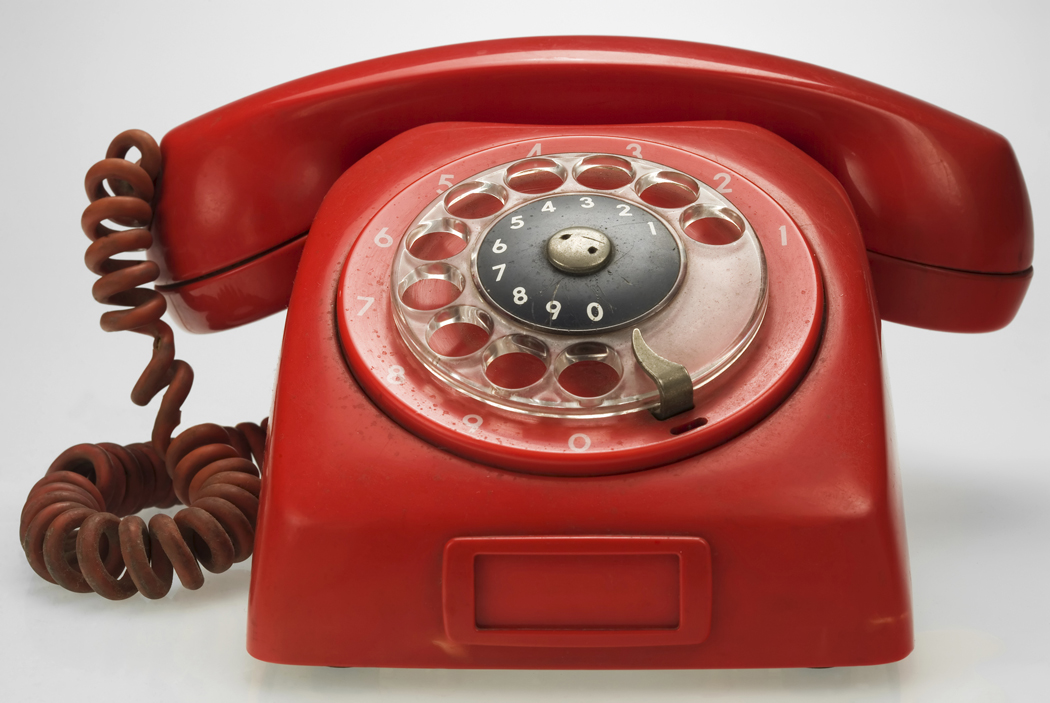 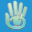 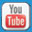 36
[Speaker Notes: Teresa]